Introduction
By
S Ziaei-Rad
Department of Mechanical Engineering
IUT
Example
The mathematical models are representative of some physical phenomenon.
As an example, one can consider the simple pendulum
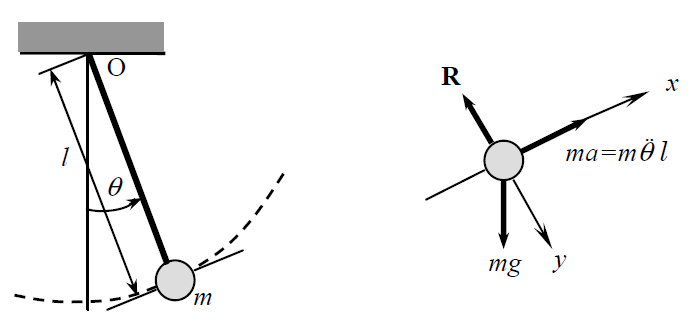 Example
The equation of motion is


Subject to initial condition

This is a nonlinear equation.
For linear approximation
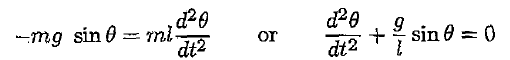 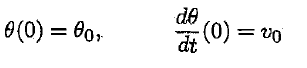 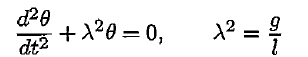 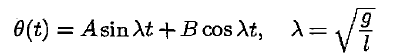 Example
And

Thus 


For initial zero velocity
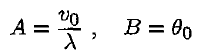 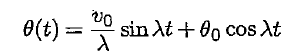 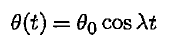 Numerical simulation
It means solving the governing equations by a numerical method and a computer.
Numerical methods typically transform the differential equations into a set of algebraic equations.
Suppose
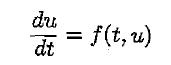 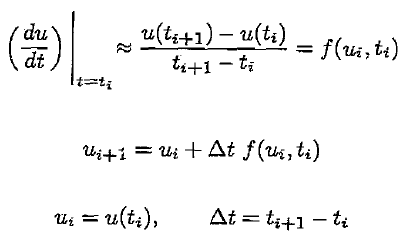 Numerical simulation
The pendulum equations are


Discretize 


At time t=0,          =
The solution depends on time step, the smaller time step results in more accurate solution.
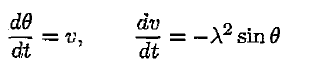 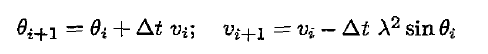 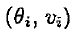 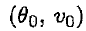 Numerical simulation
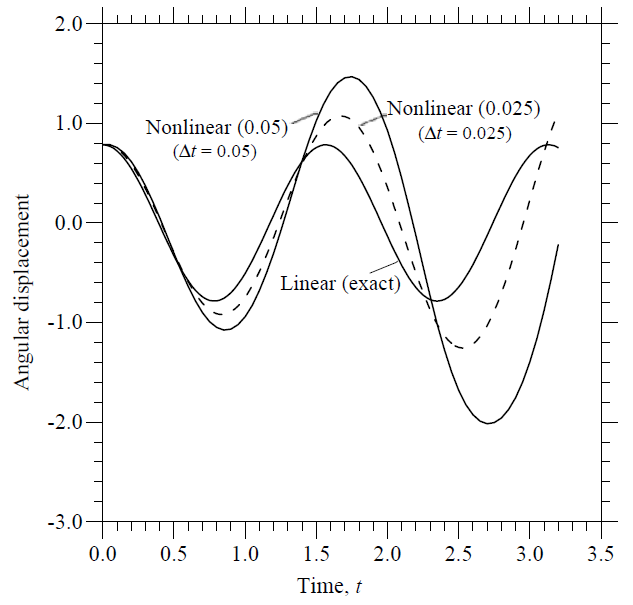 The finite element method
In finite difference method, the derivatives are approximated by Taylor series.
Finite difference suffer from 2 drawbacks
It is usually more suitable for rectangular grids
Applying BCs of gradient types usually require additional approximation
The finite element method
The FEM has 3 basic features
A domain is represented by simple subdomain called finite element.
Over each element, the unknown variables approximated by simple polynomial with unknowns at nodes
The algebraic equations from all elements obtain from continuity and equilibrium  conditions.
Nonlinear analysis
Nonlinear analysis is necessary
1- designing high performance components for some industries, e.g. aerospace, nuclear
2-assessing functionality of some system containing damage and failure
3-establishing cause of some failure
4-Simulating true material behavior of process 
5- gaining realistic understanding of physical phenomena
Features of nonlinear analysis
The principle of superposition does not hold.
Analysis can be carried out for one load case at a time.
The history (or sequence) of loading influences the response.
The initial state of the system (e.g. prestress) may be important.
Classification of nonlinerity
Geometric nonlinearity
Material nonlinearity
Nonlinearity due to change in initial conditions or boundary conditions
Example of geometric nonlinearity
Consider
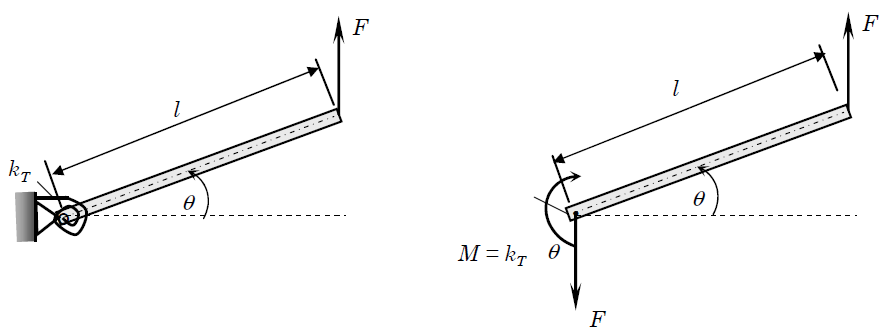 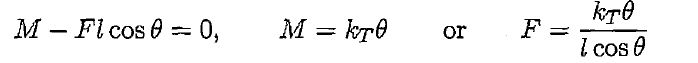 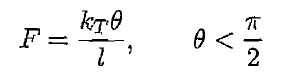 For linear
Example of geometric nonlinearity
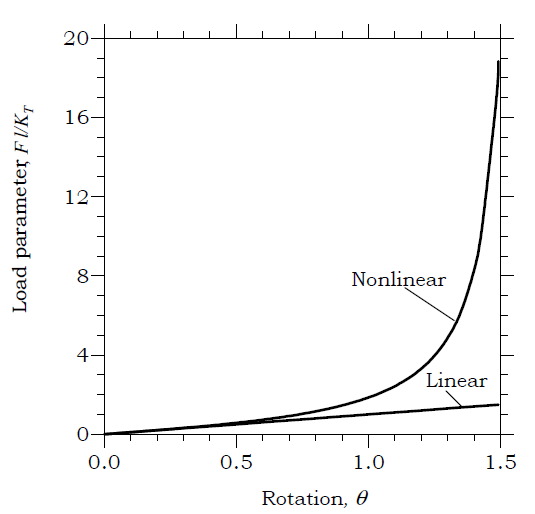 Material  nonlinearity
Material nonlinearity can be introduced if the moment – rotation relation is not linear
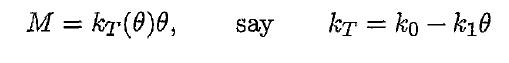 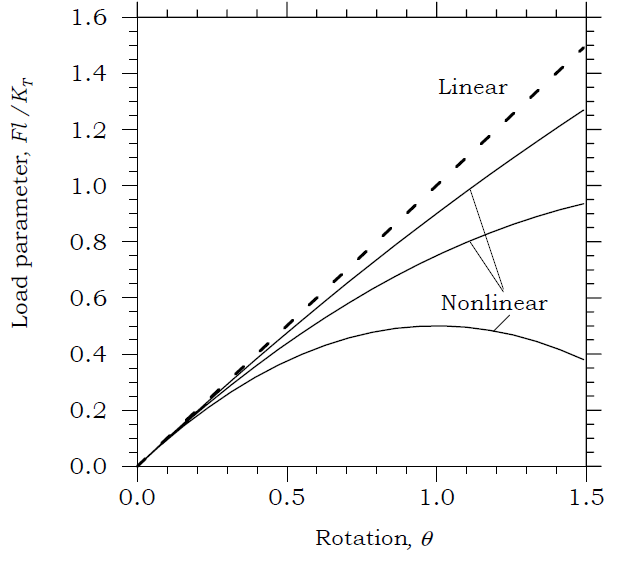 Softening type behavior
Material  nonlinearity
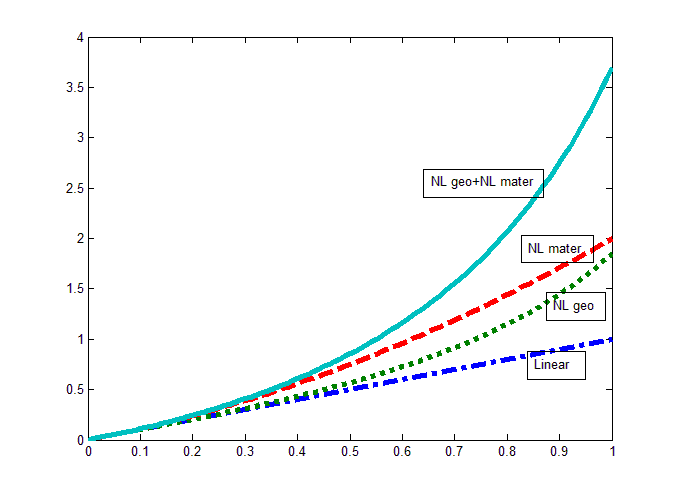 BCs nonlinearity
Consider the example
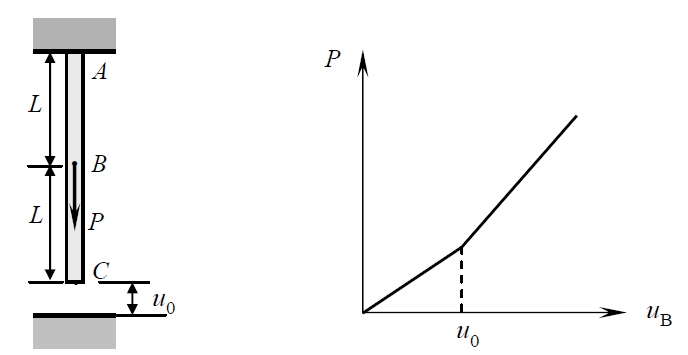 BCs nonlinearity
The governing equation is


The BCs are
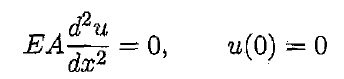 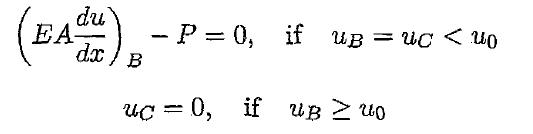 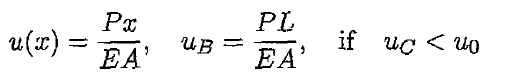 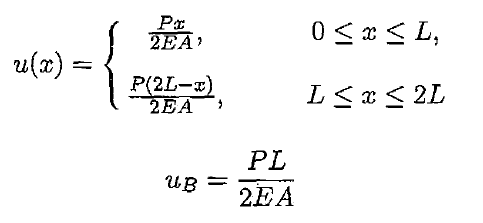 Contact or nonlinear BCs
Big Picture
Analysis is an aid to design and it involves
mathematical model development
The mathematical model is developed using laws of physics and assumptions concerning the process behavior.
data acquisition by measurements
The data includes the actual system parameters (geometry, loading, and boundary conditions) and constitutive properties. The constitutive properties such as the modulus, conductivity, and so on are determined in laboratory experiments.
Big Picture
numerical simulation
The mathematical model, in most practical cases, does not admit analytical (or exact) solution due to the geometric complexity and/or nonlinearities. It is necessary to employ numerical methods to compute an approximate solution to the mathematical model.
evaluation of the results in light of known information and corrections to the mathematical model
Idealization  Steps
two-dimensional or three-dimensional?
linear or nonlinear (what types of nonlinearities? )
what type constitutive model?
how to idealize the loads and boundary conditions?
what coupling effects, if any?
FEM Steps
(1) choice of unknowns, which in turn dictates the type of finite element model,
(2) type of elements,
(3) type of mesh
(4) magnitude of “load” increments,
(5) type of iterative method of solution,
(6) error criterion,
(7) error tolerance,
(8) maximum allowable number of iterations for termination of the program.